ΣΩΛΗΝΕΣ ΥΔΡΑΥΛΙΚΩΝ ΕΓΚΑΤΑΣΤΑΣΕΩΝ
2. ΧΑΛΚΟΣΩΛΗΝΑ
Οι χαλκοσωλήνες είναι  οι σωλήνες που κυριαρχούν  εδώ και 35 χρόνια στις υδραυλικές εγκαταστάσεις . Πρέπει να πούμε όμως πως τα τελευταία 10 χρόνια έχει ισχυρό ανταγωνισμό από άλλου τύπου σωλήνες (πλαστικές) κυρίως λόγο της αρκετά υψηλής τιμής της. 

Χρησιμοποιείτε σε πάρα πολλές χρήσεις , σχεδόν σε όλες που αφορούν υδραυλικές εγκαταστάσεις όπως φαίνετε παρακάτω. 

.
ΜΑΣΤΡΟΓΙΑΝΝΟΠΟΥΛΟΣ ΓΕΩΡΓΙΟΣ
ΒΑΣΙΚΕΣ ΧΡΗΣΕΙΣ ΧΑΛΚΟΣΩΛΗΝΑΣ
Υδραυλικά συστήματα - χρήση ζεστού και κρύου νερού 
Συστήματα Θέρμανσης - κεντρική 
Ενδοδαπέδια , επιτοίχια 
Εγκαταστάσεις Αερίου - φυσικό αέριο, 
προπάνιο-βουτάνιο, ιατρικά και βιομηχανικά αέρια 
 Ηλιακά Συστήματα Θέρμανσης 
Σωληνώσεις μεταφοράς πετρελαίου 
Συστήματα Ανακύκλωσης Βρόχινου Νερού 
Συστήματα γεωθερμίας
ΜΑΣΤΡΟΓΙΑΝΝΟΠΟΥΛΟΣ ΓΕΩΡΓΙΟΣ
ΤΥΠΟΙ ΧΑΛΚΟΣΩΛΗΝΑΣ
Οι βασικές κατηγορίες χαλκοσωλήνας είναι δυο :

ΧΑΛΚΟΣΩΛΉΝΑΣ ΣΕ ΒΕΡΓΑ





ΧΑΛΚΟΣΩΛΉΝΑΣ ΣΕ ΡΟΛΟ (κουλούρα)
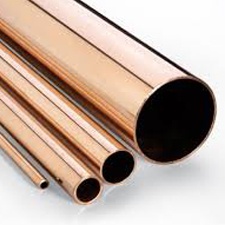 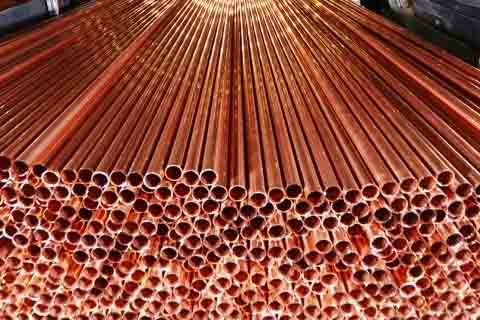 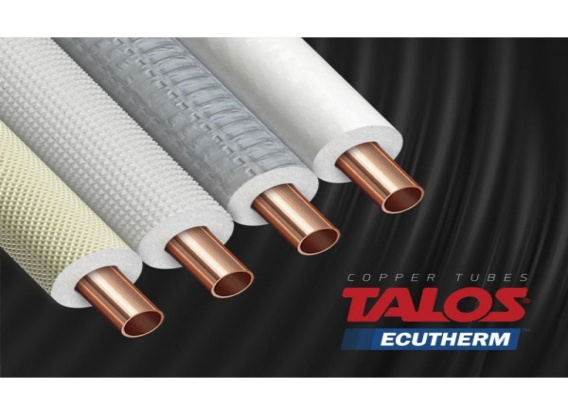 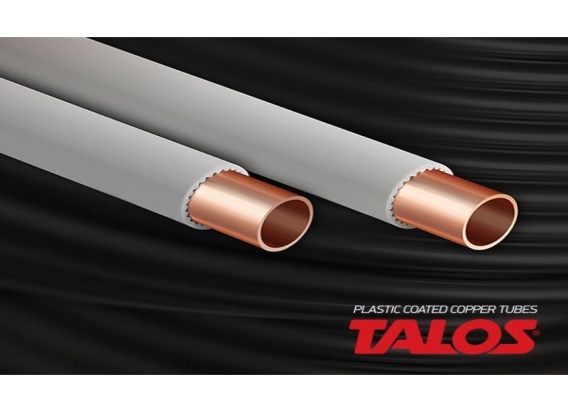 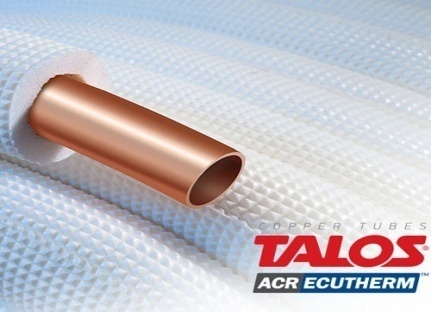 ΜΑΣΤΡΟΓΙΑΝΝΟΠΟΥΛΟΣ ΓΕΩΡΓΙΟΣ
ΜΑΣΤΡΟΓΙΑΝΝΟΠΟΥΛΟΣ ΓΕΩΡΓΙΟΣ
ΜΑΣΤΡΟΓΙΑΝΝΟΠΟΥΛΟΣ ΓΕΩΡΓΙΟΣ
ΜΑΣΤΡΟΓΙΑΝΝΟΠΟΥΛΟΣ ΓΕΩΡΓΙΟΣ
ΜΑΣΤΡΟΓΙΑΝΝΟΠΟΥΛΟΣ ΓΕΩΡΓΙΟΣ
1. ΣΥΝΔΕΣΕΙΣ ΧΑΛΚΟΣΩΛΗΝΑ
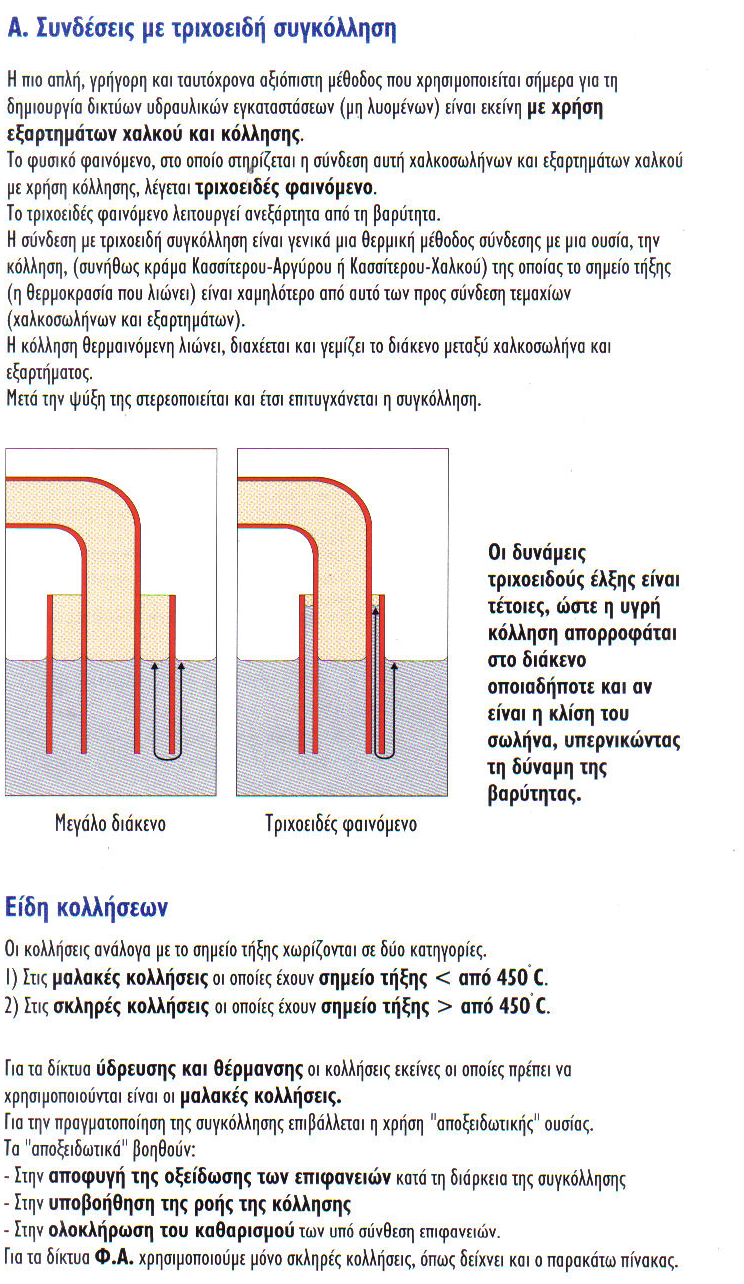 ΜΑΣΤΡΟΓΙΑΝΝΟΠΟΥΛΟΣ ΓΕΩΡΓΙΟΣ
ΜΑΣΤΡΟΓΙΑΝΝΟΠΟΥΛΟΣ ΓΕΩΡΓΙΟΣ
ΜΑΣΤΡΟΓΙΑΝΝΟΠΟΥΛΟΣ ΓΕΩΡΓΙΟΣ
ΜΑΣΤΡΟΓΙΑΝΝΟΠΟΥΛΟΣ ΓΕΩΡΓΙΟΣ
ΜΑΣΤΡΟΓΙΑΝΝΟΠΟΥΛΟΣ ΓΕΩΡΓΙΟΣ
ΜΑΣΤΡΟΓΙΑΝΝΟΠΟΥΛΟΣ ΓΕΩΡΓΙΟΣ
ΜΑΣΤΡΟΓΙΑΝΝΟΠΟΥΛΟΣ ΓΕΩΡΓΙΟΣ
ΜΑΣΤΡΟΓΙΑΝΝΟΠΟΥΛΟΣ ΓΕΩΡΓΙΟΣ
ΜΑΣΤΡΟΓΙΑΝΝΟΠΟΥΛΟΣ ΓΕΩΡΓΙΟΣ
ΜΑΣΤΡΟΓΙΑΝΝΟΠΟΥΛΟΣ ΓΕΩΡΓΙΟΣ
ΜΑΣΤΡΟΓΙΑΝΝΟΠΟΥΛΟΣ ΓΕΩΡΓΙΟΣ
ΜΑΣΤΡΟΓΙΑΝΝΟΠΟΥΛΟΣ ΓΕΩΡΓΙΟΣ
ΜΑΣΤΡΟΓΙΑΝΝΟΠΟΥΛΟΣ ΓΕΩΡΓΙΟΣ
ΜΑΣΤΡΟΓΙΑΝΝΟΠΟΥΛΟΣ ΓΕΩΡΓΙΟΣ
ΒΑΣΙΚΑ ΕΡΓΑΛΕΙΑ ΧΑΛΚΟΣΩΛΗΝΑΣ
Παρακάτω βλέπουμε μερικά από τα πιο βασικά εργαλεία χαλκοσωλήνας:
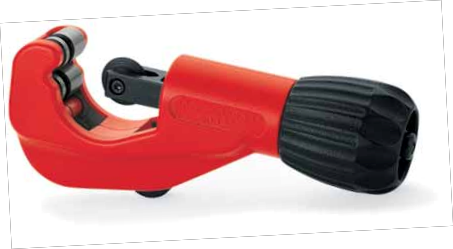 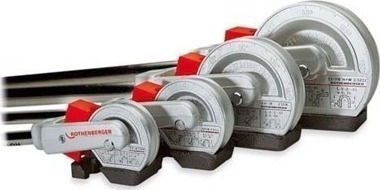 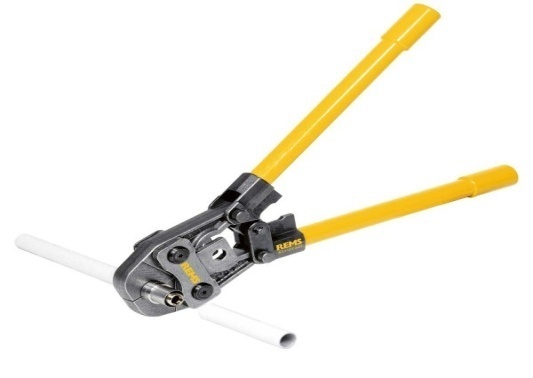 ΚΟΥΡΜΠΑΔΟΡΟΣ ΧΑΛΚΟΎ
ΚΟΦΤΗΣ ΧΑΛΚΟΎ (κοφτάκι)
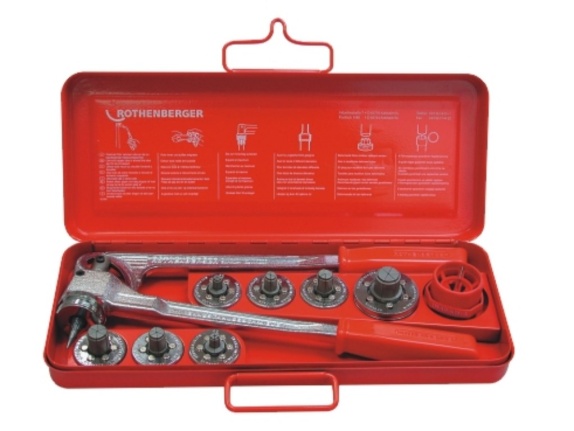 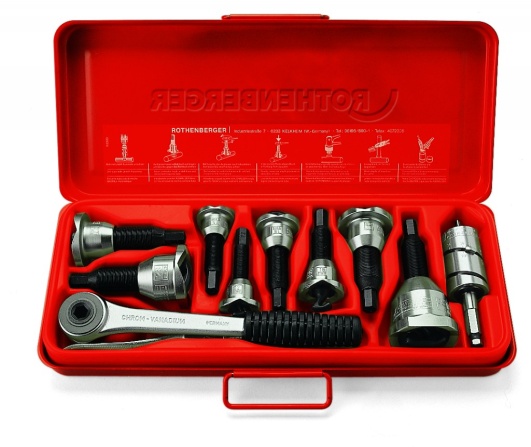 ΠΡΕΣΑ  ΧΑΛΚΟΎ
ΜΟΥΦΑΔΟΡΟΣ ΧΑΛΚΟΎ
ΤΑΦΑΔΟΡΟΣ ΧΑΛΚΟΎ
ΜΑΣΤΡΟΓΙΑΝΝΟΠΟΥΛΟΣ ΓΕΩΡΓΙΟΣ
ΚΟΦΤΗΣ ΧΑΛΚΟΎ (κοφτάκι)
Ο κόφτης χαλκού είναι βασικό εργαλείο καθώς η δουλειά του 
είναι να κόβει κάθετα την χαλκοσωλήνα χωρίς να δημιουργεί
γρέζια ή εσοχές.


ΚΛΑΣΙΚΟΣ ΧΑΛΚΟΚΟΦΤΗΣ

                         ΤΗΛΕΣΚΟΠΙΚΟΣ ΧΑΛΚΟΚΟΦΤΗΣ

ΑΥΤΟΜΑΤΟΣ ΧΑΛΚΟΚΟΦΤΗΣ

ΜΙΝΙ ΧΑΛΚΟΚΟΦΤΗΣ
ΣΥΝΗΘΕΙΣ ΤΥΠΟΙ ΚΟΦΤΩΝ ΧΑΛΚΟΥ
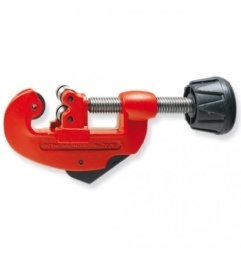 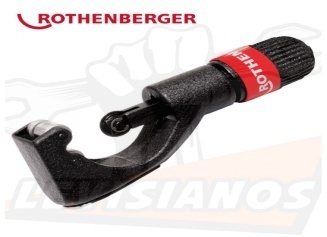 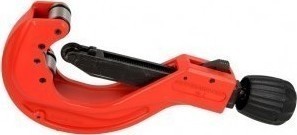 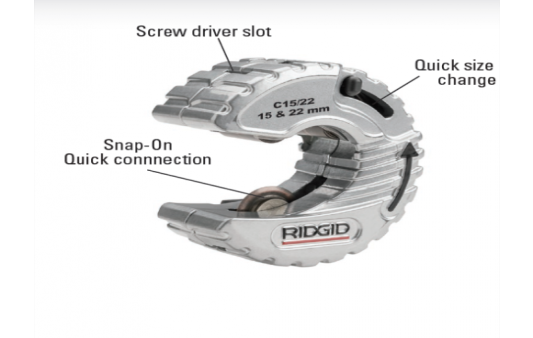 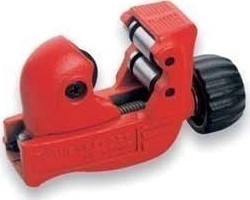 ΜΑΣΤΡΟΓΙΑΝΝΟΠΟΥΛΟΣ ΓΕΩΡΓΙΟΣ
ΚΟΥΡΜΠΑΔΟΡΟΣ ΧΑΛΚΟΎ
Ο κουρμπαδόρος χαλκού είναι ένα εργαλείο το οποίο μπορεί να κατασκευάσει 
γωνία στην σωλήνα με σκοπό είτε την αποφυγή χρήσης εξαρτήματος 
(για λόγους οικονομίας ή αποφυγής κολλήσεων) είτε την αποφυγή εμποδίου.


1. ΧΕΙΡΟΚΙΝΗΤΟΣ ΚΟΥΡΜΠΑΔΟΡΟΣ ΠΑΓΚΟΥ Ή ΧΕΙΡΌΣ             

                       

  ΧΕΙΡΟΣ                                                              ΠΑΓΚΟΥ

2. ΥΔΡΑΥΛΙΚΟΣ ΧΕΙΡΟΚΙΝΗΤΟΣ ΚΟΥΡΜΠΑΔΟΡΟΣ ΚΑΣΤΑΝΙΑΣ
ΣΥΝΗΘΕΙΣ ΤΥΠΟΙ ΚΟΥΡΜΠΑΔΟΡΟΥ ΧΑΛΚΟΥ
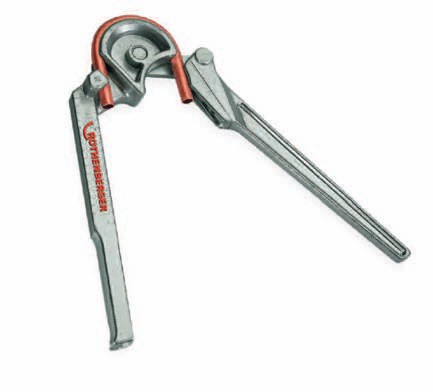 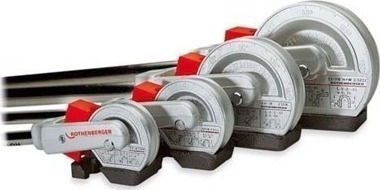 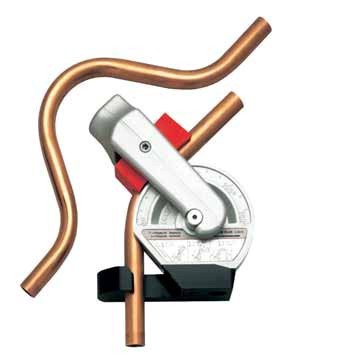 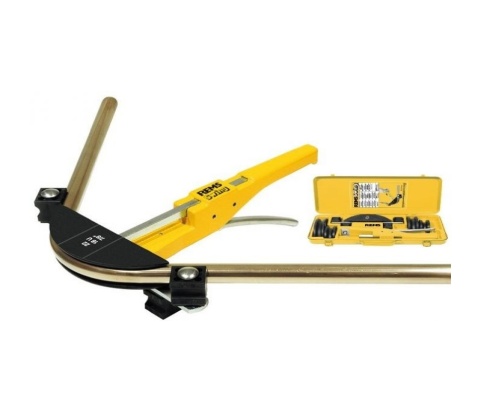 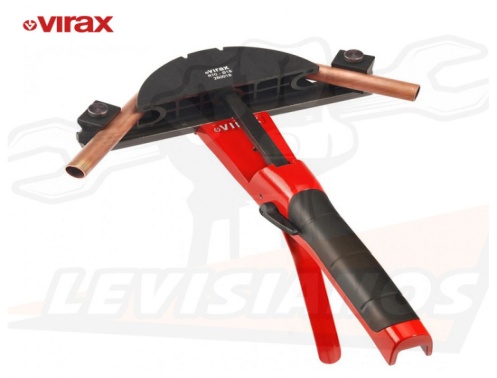 ΜΑΣΤΡΟΓΙΑΝΝΟΠΟΥΛΟΣ ΓΕΩΡΓΙΟΣ
ΜΟΥΦΑΔΟΡΟΣ ΧΑΛΚΟΎ
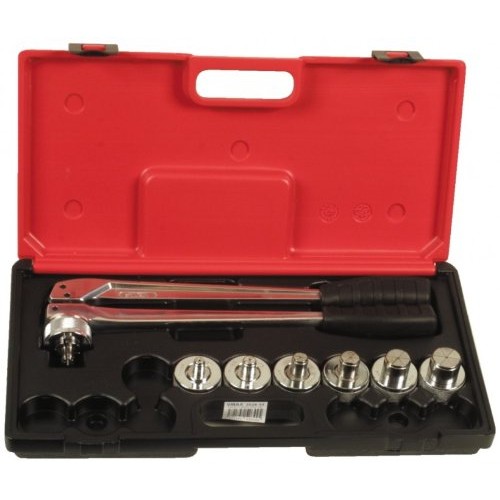 Ο μουφαδόρος χαλκού είναι ένα εργαλείο  
                                   που κατασκευάζει στην άκρη της σωλήνας     
                                   μια μούφα με σκοπό την αποφυγή χρήσης  
                                   εξαρτήματος. Η διαδικασία περιγράφετε            
                                  παραπάνω.
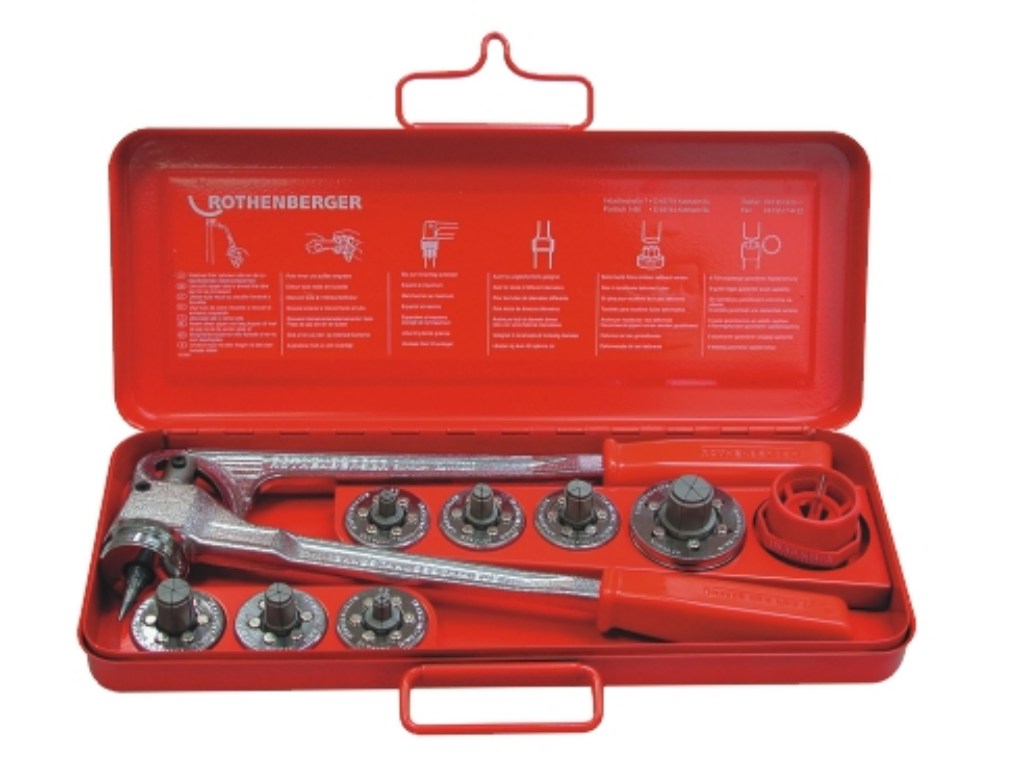 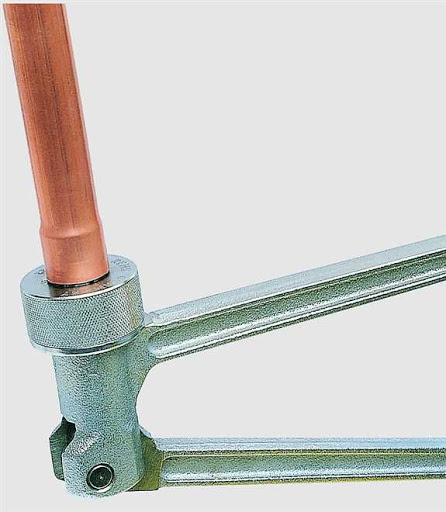 ΜΑΣΤΡΟΓΙΑΝΝΟΠΟΥΛΟΣ ΓΕΩΡΓΙΟΣ
ΤΑΦΑΔΟΡΟΣ ΧΑΛΚΟΎ
Ο ταφαδόρος χαλκού είναι ένα εργαλείο  
                                   που κατασκευάζει ταφ σε οποιοδήποτε 
                                   σημείο της σωλήνας με σκοπό την αποφυγή 
                                   χρήσης εξαρτήματος. Η διαδικασία 
                                   περιγράφετε παραπάνω.
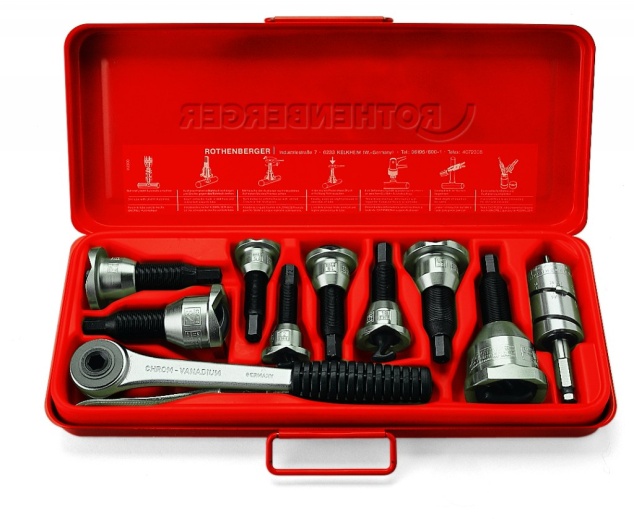 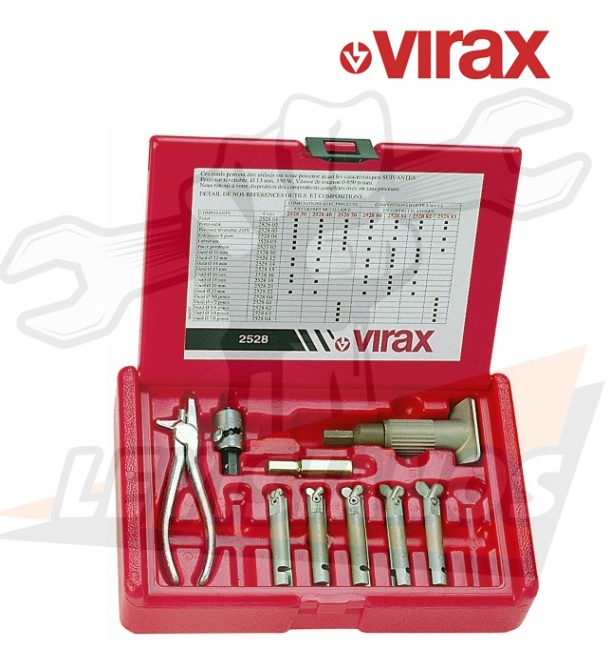 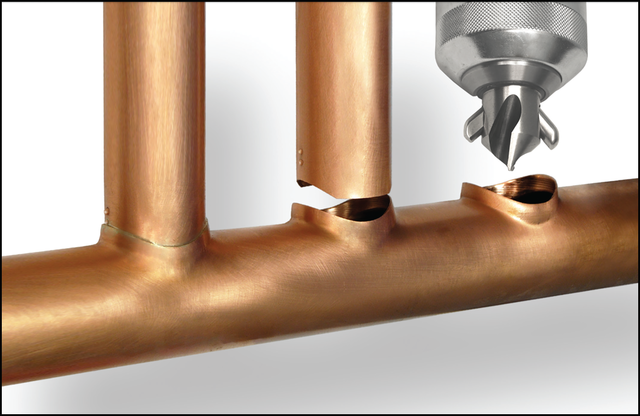 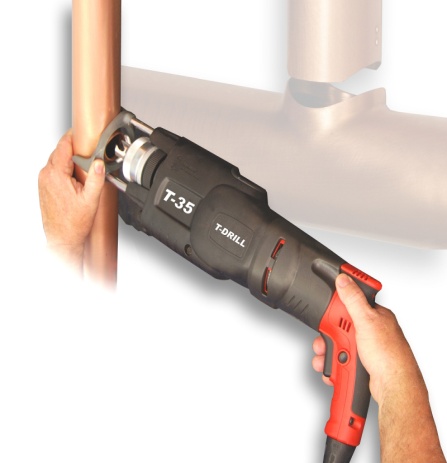 ΜΑΣΤΡΟΓΙΑΝΝΟΠΟΥΛΟΣ ΓΕΩΡΓΙΟΣ
ΠΡΕΣΑ  ΧΑΛΚΟΎ
Η πρέσα χαλκού είναι το εργαλείο που κάνει την σύνδεση της χαλκοσωλήνας με τα πρεσαριστά εξαρτήματα. Η διαδικασία περιγράφετε παραπάνω και παρακάτω.



      1  ΧΕΙΡΟΚΊΝΗΤΗ ΠΡΈΣΑ ΧΑΛΚΟΥ


                                          2  ΗΛΕΚΤΡΟΚΙΝΗΤΗ ΠΡΕΣΑ ΧΑΛΚΟΥ


3. ΠΡΕΣΑ ΧΑΛΚΟΥ ΜΠΑΤΑΡΙΑΣ
ΣΥΝΗΘΕΙΣ ΤΥΠΟΙ ΠΡΕΣΑΣ ΧΑΛΚΟΥ
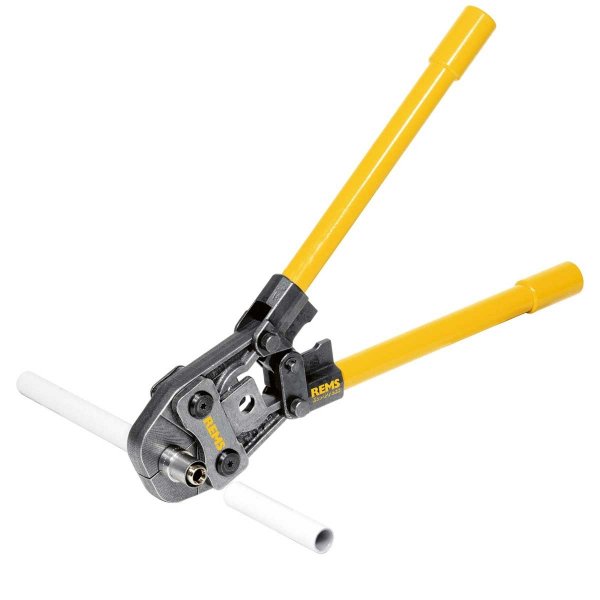 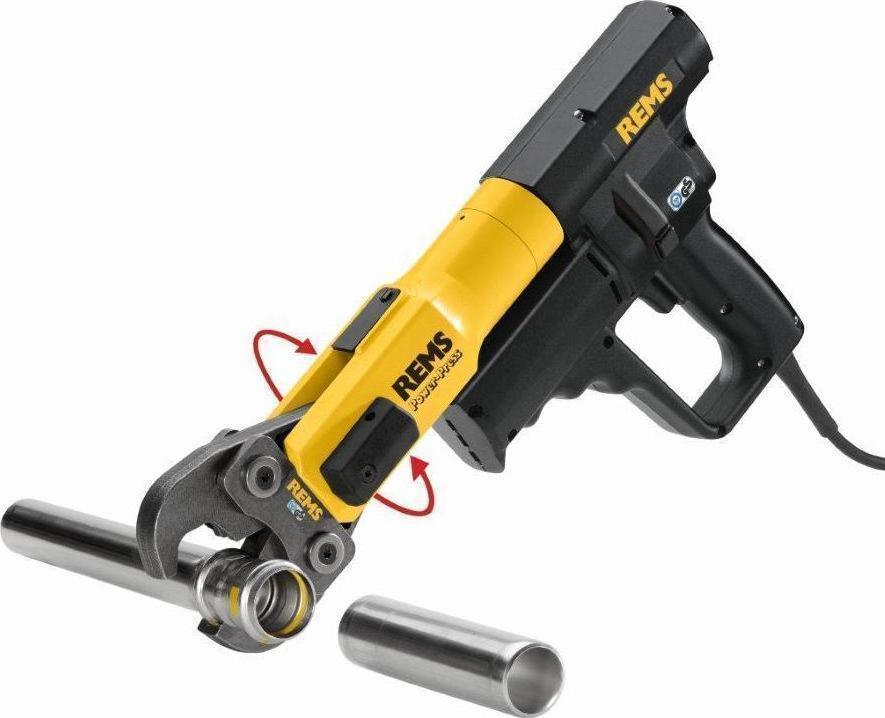 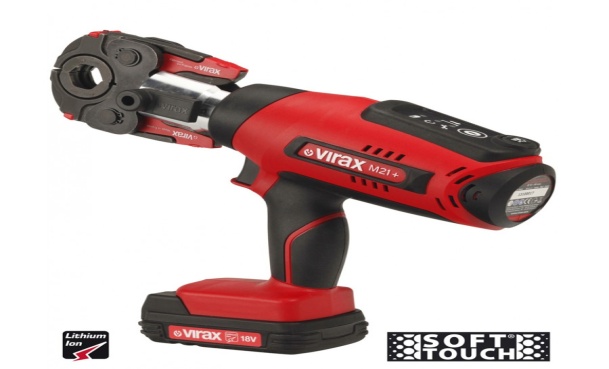 ΜΑΣΤΡΟΓΙΑΝΝΟΠΟΥΛΟΣ ΓΕΩΡΓΙΟΣ
2. ΒΑΣΙΚΑ ΧΑΛΚΙΝΑ ΕΞΑΡΤΗΜΑΤΑ
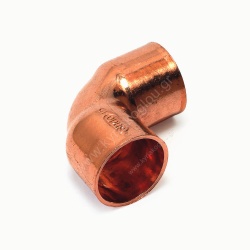 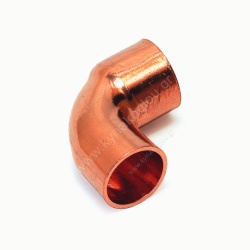 ΓΩΝΙΑ ΘΗΛΥΚΗ – ΘΗΛΥΚΗ                                  ΓΩΝΙΑ ΑΡΣΕΝΙΚΗ – ΘΗΛΥΚΗ 
         (ΕΞΑΡΤΗΜΑ ΠΟΥ ΚΑΝΕΙ ΑΛΛΑΓΗ ΚΑΤΕΥΘΥΝΣΗΣ 90Ο )                          (ΕΞΑΡΤΗΜΑ ΠΟΥ ΚΑΝΕΙ ΑΛΛΑΓΗ ΚΑΤΕΥΘΥΝΣΗΣ 90Ο  ΚΑΙ   
                                                                                                                                ΕΧΕΙ ΤΗΝ ΜΙΑ ΠΛΕΥΡΑ ΘΥΛΙΚΗ ΚΑΙ ΤΗΝ ΆΛΛΗ ΑΡΣΕΝΙΚΗ)







   


        ΚΑΜΠΥΛΗ ΘΗΛΥΚΗ – ΘΗΛΥΚΗ                  ΚΑΜΠΥΛΗ ΑΡΣΕΝΙΚΗ – ΘΗΛΥΚΗ 
 (ΕΞΑΡΤΗΜΑ ΠΟΥ ΚΑΝΕΙ ΑΛΛΑΓΗ ΚΑΤΕΥΘΥΝΣΗΣ 90Ο                          (ΕΞΑΡΤΗΜΑ ΠΟΥ ΚΑΝΕΙ ΑΛΛΑΓΗ ΚΑΤΕΥΘΥΝΣΗΣ 90Ο  ΚΑΙ   
 ΜΕ ΜΕΓΑΛΥΤΕΡΗ ΑΚΤΙΝΑ ΚΑΜΠΥΛΩΤΗΤΑΣ ΑΠΌ ΤΗΝ ΓΩΝΙΑ )                ΕΧΕΙ ΤΗΝ ΜΙΑ ΠΛΕΥΡΑ ΘΥΛΙΚΗ ΚΑΙ ΤΗΝ ΆΛΛΗ ΑΡΣΕΝΙΚΗ
                                                                                                              ΜΕ ΜΕΓΑΛΥΤΕΡΗ ΑΚΤΙΝΑ ΚΑΜΠΥΛΩΤΗΤΑΣ ΑΠΌ ΤΗΝ ΓΩΝΙΑ )
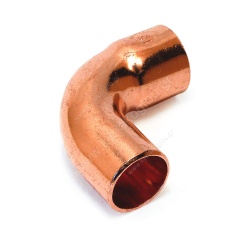 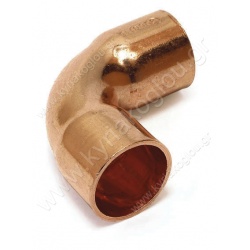 ΜΑΣΤΡΟΓΙΑΝΝΟΠΟΥΛΟΣ ΓΕΩΡΓΙΟΣ
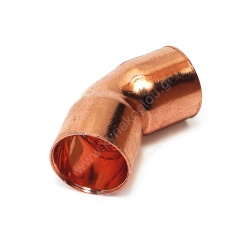 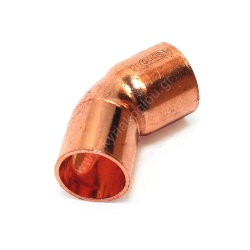 ΗΜΙΚΑΜΠΥΛΗ ΘΗΛΥΚΗ – ΘΗΛΥΚΗ                           ΗΜΙΚΑΜΠΥΛΗ ΑΡΣΕΝΙΚΗ – ΘΗΛΥΚΗ
     (ΕΞΑΡΤΗΜΑ ΠΟΥ ΚΑΝΕΙ ΑΛΛΑΓΗ ΚΑΤΕΥΘΥΝΣΗΣ 45Ο )                                              (ΕΞΑΡΤΗΜΑ ΠΟΥ ΚΑΝΕΙ ΑΛΛΑΓΗ ΚΑΤΕΥΘΥΝΣΗΣ 90Ο  ΚΑΙ   
                                                                                                                                                     ΕΧΕΙ ΤΗΝ ΜΙΑ ΠΛΕΥΡΑ ΘΥΛΙΚΗ ΚΑΙ ΤΗΝ ΆΛΛΗ ΑΡΣΕΝΙΚΗ)
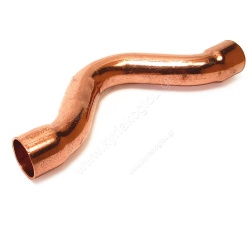 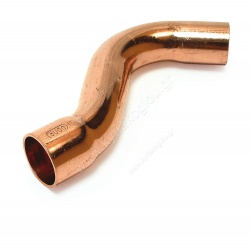 ΒΕ                                                                             ΗΜΙΒΕ
 ΕΞΑΡΤΗΜΑ ΠΟΥ ΧΡΗΣΙΜΟΠΟΙΕΙΤΕ ΓΙΑ ΑΠΟΦΥΓΗ ΕΜΠΟΔΙΟΥ                       ΕΞΑΡΤΗΜΑ ΠΟΥ ΧΡΗΣΙΜΟΠΟΙΕΙΤΕ ΓΙΑ ΑΠΟΦΥΓΗ ΕΜΠΟΔΙΟΥ 
         (π.χ άλλη σωλήνα) ΚΑΙ ΣΧΗΜΑΤΙΖΕΙ ΣΧΗΜΑ ΒΕ   )                                                 (π.χ άλλη σωλήνα) ΚΑΙ ΣΧΗΜΑΤΙΖΕΙ ΣΧΗΜΑ HMIΒΕ  )
ΜΑΣΤΡΟΓΙΑΝΝΟΠΟΥΛΟΣ ΓΕΩΡΓΙΟΣ
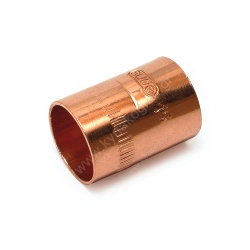 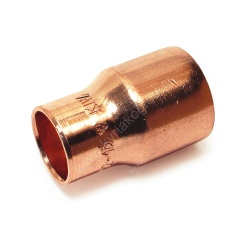 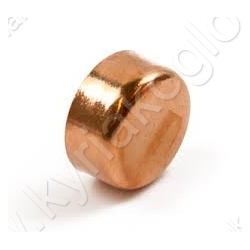 ΜΟΥΦΑ                                                                                           ΣΥΣΤΟΛΗ 
   (ΕΞΑΡΤΗΜΑ ΠΟΥ ΧΡΗΣΙΜΟΠΟΙΕΙΤΕ ΓΙΑ                                                                                                   (ΕΞΑΡΤΗΜΑ ΠΟΥ ΧΡΗΣΙΜΟΠΟΙΕΙΤΕ ΓΙΑ
     ΕΠΕΚΤΑΣΗ ΤΗΣ ΣΩΛΗΝΑΣ ΣΕ ΕΥΘΕΙΑ)                                                                                                     ΕΠΕΚΤΑΣΗ ΤΗΣ ΣΩΛΗΝΑΣ ΣΕ ΕΥΘΕΙΑ
                                                                                                                                                                      ΑΛΛΑΖΟΝΤΑΣ ΠΑΡΑΛΛΗΛΑ ΤΗΝ ΔΙΑΜΕΤΡΟ ΤΗΣ)
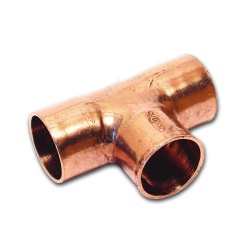 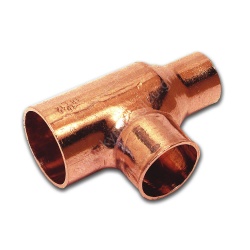 ΤΑΠΑ ΧΑΛΚΙΝΗ
 (ΕΞΑΡΤΗΜΑ ΠΟΥ ΧΡΗΣΙΜΟΠΟΙΕΙΤΕ ΓΙΑ  ΝΑ ΤΑΠΩΣΟΥΜΕ ΜΙΑ ΣΩΛΗΝΑ)
ΤΑΦ                                                                                      ΤΑΦ ΣΥΣΤΟΛΙΚΟ
   (ΕΞΑΡΤΗΜΑ ΠΟΥ ΧΡΗΣΙΜΟΠΟΙΕΙΤΕ ΓΙΑ                                                                                                      (ΕΞΑΡΤΗΜΑ ΠΟΥ ΧΡΗΣΙΜΟΠΟΙΕΙΤΕ ΓΙΑ
        ΤΗΝ ΔΙΑΚΛΑΔΩΣΗ ΤΗΣ ΣΩΛΗΝΑΣ)                                                                                                                  ΤΗΝ ΔΙΑΚΛΑΔΩΣΗ ΤΗΣ ΣΩΛΗΝΑΣ
                                                                                                                                                                             ΑΛΛΑΖΟΝΤΑΣ ΔΙΑΜΕΤΡΟ ΜΙΑ  Ή ΔΥΟ ΑΠΌ
                                                                                                                                                                                                     ΤΙΣ ΤΡΕΙΣ ΠΛΕΥΡΕΣ)
ΜΑΣΤΡΟΓΙΑΝΝΟΠΟΥΛΟΣ ΓΕΩΡΓΙΟΣ
ΒΑΣΙΚΑ ΟΡΕΙΧΑΛΚΙΝΑ ΕΞΑΡΤΗΜΑΤΑ
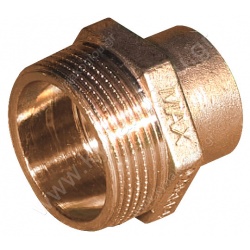 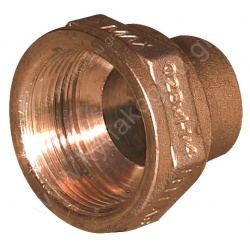 ΜΑΣΤΟΣ ΟΡΕΙΧ. ΑΡΣΕΝΙΚΟΣ                                   ΜΑΣΤΟΣ ΟΡΕΙΧ. ΘΗΛΥΚΟΣ  (ΕΞΑΡΤΗΜΑ ΠΟΥ ΧΡΗΣΙΜΟΠΟΙΕΙΤΕ ΓΙΑ ΝΑ ΜΕΤΑΤΡΕΨΕΙ ΤΟΝ                                  (ΕΞΑΡΤΗΜΑ ΠΟΥ ΧΡΗΣΙΜΟΠΟΙΕΙΤΕ ΓΙΑ ΝΑ ΜΕΤΑΤΡΕΨΕΙ ΤΟΝ 
ΧΑΛΚΟ ΣΕ ΣΠΕΙΡΩΜΑ ΓΙΑ ΝΑ ΜΠΟΡΕΣΕΙ ΝΑ ΣΥΝΔΕΘΕΙ ΜΕ ΈΝΑ                             ΧΑΛΚΟ ΣΕ ΣΠΕΙΡΩΜΑ ΓΙΑ ΝΑ ΜΠΟΡΕΣΕΙ ΝΑ ΣΥΝΔΕΘΕΙ ΜΕ ΈΝΑ 
ΒΙΔΩΤΟ ΕΞΑΡΤΗΜΑ π.χ. διακόπτη ΚΑΙ ΕΧΕΙ ΑΡΣΕΝΙΚΟ ΣΠΕΙΡΩΜΑ                        ΒΙΔΩΤΟ ΕΞΑΡΤΗΜΑ π.χ. διακόπτη ΚΑΙ ΕΧΕΙ ΘΥΛΙΚΟ ΣΠΕΙΡΩΜΑ
          ΣΥΝΔΕΟΝΤΑΣ ΤΗΝ ΣΩΛΗΝΑ ΣΕ ΕΥΘΕΙΑ ΓΡΑΜΜΗ)                                                       ΣΥΝΔΕΟΝΤΑΣ ΤΗΝ ΣΩΛΗΝΑ ΣΕ ΕΥΘΕΙΑ ΓΡΑΜΜΗ)
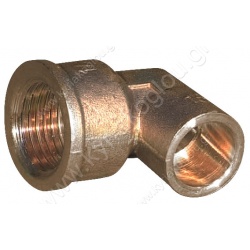 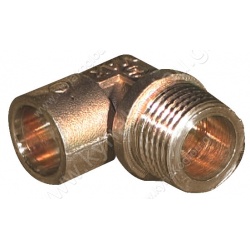 ΓΩΝΙΑ ΟΡΕΙΧ. ΘΗΛΥΚΗ                                                ΓΩΝΙΑ ΟΡΕΙΧ. ΑΡΣΕΝΙΚΗ
  (ΕΞΑΡΤΗΜΑ ΠΟΥ ΧΡΗΣΙΜΟΠΟΙΕΙΤΕ ΓΙΑ ΝΑ ΜΕΤΑΤΡΕΨΕΙ ΤΟΝ                                  (ΕΞΑΡΤΗΜΑ ΠΟΥ ΧΡΗΣΙΜΟΠΟΙΕΙΤΕ ΓΙΑ ΝΑ ΜΕΤΑΤΡΕΨΕΙ ΤΟΝ 
ΧΑΛΚΟ ΣΕ ΣΠΕΙΡΩΜΑ ΓΙΑ ΝΑ ΜΠΟΡΕΣΕΙ ΝΑ ΣΥΝΔΕΘΕΙ ΜΕ ΈΝΑ                             ΧΑΛΚΟ ΣΕ ΣΠΕΙΡΩΜΑ ΓΙΑ ΝΑ ΜΠΟΡΕΣΕΙ ΝΑ ΣΥΝΔΕΘΕΙ ΜΕ ΈΝΑ 
ΒΙΔΩΤΟ ΕΞΑΡΤΗΜΑ π.χ. διακόπτη ΚΑΙ ΕΧΕΙ ΘΥΛΙΚΟ ΣΠΕΙΡΩΜΑ                              ΒΙΔΩΤΟ ΕΞΑΡΤΗΜΑ π.χ. διακόπτη ΚΑΙ ΕΧΕΙ ΑΡΣΕΝΙΚΟ ΣΠΕΙΡΩΜΑ
     ΚΑΝΟΝΤΑΣ ΑΛΛΑΓΗ ΚΑΤΕΥΘΥΝΣΗΣ ΣΤΗΝ ΣΩΛΗΝΑ 90Ο )                                          ΚΑΝΟΝΤΑΣ ΑΛΛΑΓΗ ΚΑΤΕΥΘΥΝΣΗΣ ΣΤΗΝ ΣΩΛΗΝΑ 90Ο )
ΜΑΣΤΡΟΓΙΑΝΝΟΠΟΥΛΟΣ ΓΕΩΡΓΙΟΣ
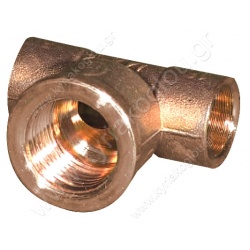 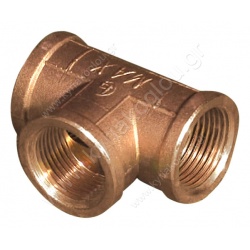 ΤΑΦ  ΟΡΕΙΧ. ΚΟΛΛΗΤΟ - ΒΙΔΩΤΟ                                             ΤΑΦ ΟΡΕΙΧ. ΒΙΔΩΤΟ
(ΕΞΑΡΤΗΜΑ ΠΟΥ ΧΡΗΣΙΜΟΠΟΙΕΙΤΕ ΓΙΑ ΤΗΝ ΔΙΑΚΛΑΔΩΣΗ ΤΗΣ                                   (ΕΞΑΡΤΗΜΑ ΠΟΥ ΧΡΗΣΙΜΟΠΟΙΕΙΤΕ ΓΙΑ ΤΗΝ ΔΙΑΚΛΑΔΩΣΗ ΤΗΣ 
ΣΩΛΗΝΑΣ ΕΧΟΝΤΑΣ ΣΤΟ ΚΕΝΤΡΟ ΣΠΕΙΡΩΜΑ ΘΗΛΥΚΟ ΚΑΙ ΣΤΙΣ                                                 ΣΩΛΗΝΑΣ ΕΧΟΝΤΑΣ ΚΑΙ ΣΤΙΣ ΤΡΕΙΣ ΠΛΕΥΡΕΣ
ΑΚΡΕΣ ΘΥΛΙΚΗ ΥΠΟΔΟΧΗ ΓΙΑ ΣΥΝΔΕΣΗ ΧΑΛΚΟΣΩΛΗΝΑΣ)                                                                                  ΘΗΛΥΚΟ ΣΠΕΙΡΩΜΑ)
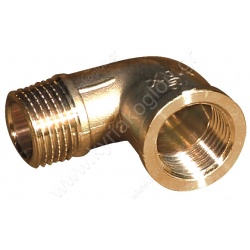 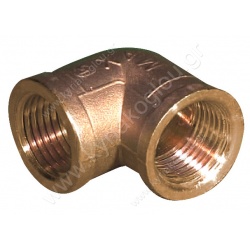 ΓΩΝΙΑ ΘΗΛΥΚΗ – ΘΗΛΥΚΗ ΒΙΔΩΤΗ                                     ΓΩΝΙΑ ΑΡΣΕΝΙΚΗ – ΘΗΛΥΚΗ ΒΙΔΩΤΗ
    (ΕΞΑΡΤΗΜΑ ΠΟΥ ΚΑΝΕΙ ΑΛΛΑΓΗ ΚΑΤΕΥΘΥΝΣΗΣ 90Ο                                                            (ΕΞΑΡΤΗΜΑ ΠΟΥ ΚΑΝΕΙ ΑΛΛΑΓΗ ΚΑΤΕΥΘΥΝΣΗΣ 90Ο 
ΚΑΙ ΕΧΕΙ ΚΑΙ ΑΠΌ ΤΙΣ ΔΥΟ ΠΛΕΥΡΕΣ ΘΥΛΙΚΟ ΣΠΕΙΡΩΜΑ)                                                     ΚΑΙ ΕΧΕΙ ΚΑΙ ΑΠΌ ΤΗΝ ΜΙΑ ΠΛΕΥΡΑ ΘΥΛΙΚΟ ΣΠΕΙΡΩΜΑ        
                                                                                                                                                                                 ΚΑΙ ΑΠΌ ΤΗΝ ΆΛΛΗ ΑΡΣΕΝΙΚΟ)
ΜΑΣΤΡΟΓΙΑΝΝΟΠΟΥΛΟΣ ΓΕΩΡΓΙΟΣ
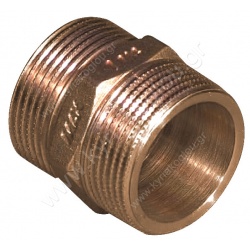 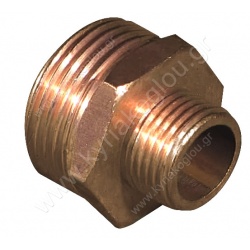 ΜΑΣΤΟΣ ΟΡΕΙΧΑΛΚΙΝΟΣ                                                  ΣΥΣΤΟΛΙΚΟΣ ΜΑΣΤΟΣ
             (ΕΞΑΡΤΗΜΑ ΠΟΥ ΧΡΗΣΙΜΟΠΟΙΕΙΤΕ ΓΙΑ                                                                          (ΕΞΑΡΤΗΜΑ ΠΟΥ ΧΡΗΣΙΜΟΠΟΙΕΙΤΕ ΓΙΑ
        ΕΠΕΚΤΑΣΗ ΣΕ ΕΥΘΕΙΑ ΕΧΟΝΤΑΣ ΑΡΣΕΝΙΚΟ                                                                        ΕΠΕΚΤΑΣΗ ΣΕ ΕΥΘΕΙΑ ΕΧΟΝΤΑΣ ΑΡΣΕΝΙΚΟ
           ΣΠΕΙΡΩΜΑ ΙΔΙΑΣ ΔΙΑΜΕΤΡΟΥ ΚΑΙ ΑΠΌ ΤΙΣ                                                                              ΣΠΕΙΡΩΜΑ  ΔΙΑΦΟΡΕΤΙΚΗΣ ΔΙΑΜΕΤΡΟΥ
                                    ΔΥΟ ΠΛΕΥΡΕΣ)                                                                                                                   ΣΤΙΣ ΔΥΟ ΠΛΕΥΡΕΣ)
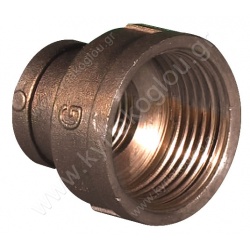 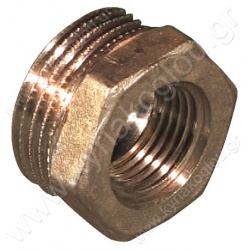 ΣΥΣΤΟΛΗ ΑΜΕΡΙΚΗΣ                                                                ΣΥΣΤΟΛΗ ΑΓΓΛΙΑΣ
    (ΕΞΑΡΤΗΜΑ ΠΟΥ ΧΡΗΣΙΜΟΠΟΙΕΙΤΕ ΓΙΑ                                                                                          (ΕΞΑΡΤΗΜΑ ΠΟΥ ΧΡΗΣΙΜΟΠΟΙΕΙΤΕ ΓΙΑ
     ΕΠΕΚΤΑΣΗ ΣΕ ΕΥΘΕΙΑ ΕΧΟΝΤΑΣ ΑΡΣΕΝΙΚΟ                                                                                  ΕΠΕΚΤΑΣΗ ΣΕ ΕΥΘΕΙΑ ΕΧΟΝΤΑΣ ΘΥΛΙΚΟ
  ΣΠΕΙΡΩΜΑ  ΜΕΓΑΛΥΤΕΡΗΣ ΔΙΑΜΕΤΡΟΥ                                                                                              ΣΠΕΙΡΩΜΑ  ΔΙΑΦΟΡΕΤΙΚΗΣ ΔΙΑΜΕΤΡΟΥ
 ΑΠΌ ΤΗΝ ΜΙΑ ΠΛΕΥΡΑ ΚΑΙ ΘΥΛΙΚΟ ΣΠΕΙΡΩΜΑ                                                                                                     ΣΤΙΣ ΔΥΟ ΠΛΕΥΡΕΣ)
ΜΙΚΡΟΤΕΡΗΣ ΔΙΑΜΕΤΡΟΥ ΑΠΌ ΤΗΝ ΆΛΛΗ ΠΛΕΥΡΑ)
ΜΑΣΤΡΟΓΙΑΝΝΟΠΟΥΛΟΣ ΓΕΩΡΓΙΟΣ
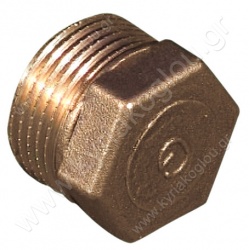 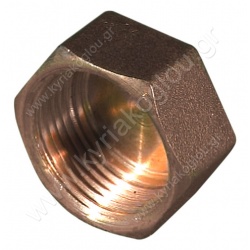 ΤΑΠΑ  ΟΡΕΙΧ. ΑΡΣΕΝΙΚΗ                                                         ΤΑΠΑ ΟΡΕΙΧ. ΘΗΛΥΚΗ
 (ΕΞΑΡΤΗΜΑ ΠΟΥ ΧΡΗΣΙΜΟΠΟΙΕΙΤΕ ΓΙΑ  ΝΑ ΤΑΠΩΣΟΥΜΕ                                                 (ΕΞΑΡΤΗΜΑ ΠΟΥ ΧΡΗΣΙΜΟΠΟΙΕΙΤΕ ΓΙΑ  ΝΑ ΤΑΠΩΣΟΥΜΕ 
    ΈΝΑ ΕΞΑΡΤΗΜΑ ΕΧΟΝΤΑΣ ΑΡΣΕΝΙΚΟ ΣΠΕΙΡΩΜΑ)                                                                  ΈΝΑ ΕΞΑΡΤΗΜΑ ΕΧΟΝΤΑΣ ΘΗΛΥΚΟ ΣΠΕΙΡΩΜΑ)
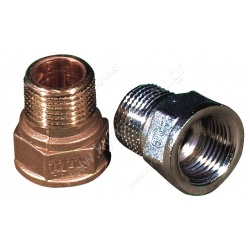 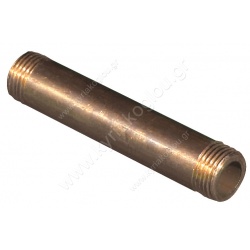 ΜΟΥΦΟΜΑΣΤΟΣ  ΟΡΕΙΧ.                                                    ΣΩΛΗΝΟΜΑΣΤΟΣ ΟΡΕΙΧ.
  (ΕΞΑΡΤΗΜΑ ΠΟΥ ΧΡΗΣΙΜΟΠΟΙΕΙΤΕ ΓΙΑ ΕΠΕΚΤΑΣΗ                                                                  (ΕΞΑΡΤΗΜΑ ΠΟΥ ΧΡΗΣΙΜΟΠΟΙΕΙΤΕ ΓΙΑ ΕΠΕΚΤΑΣΗ 
     ΣΕ ΕΥΘΕΙΑ ΕΧΟΝΤΑΣ ΑΡΣΕΝΙΚΟ ΣΠΕΙΡΩΜΑ ΑΠΌ                                                                       ΣΕ ΕΥΘΕΙΑ ΕΧΟΝΤΑΣ ΑΡΣΕΝΙΚΟ ΣΠΕΙΡΩΜΑ ΚΑΙ 
      ΤΗΝ ΜΙΑ ΠΛΕΥΡΑ  ΚΑΙ ΘΥΛΙΚΟ ΑΠΌ ΤΗΝ ΆΛΛΗ                                                                                 ΑΠΌ ΤΙΣ ΔΥΟ ΜΕΡΙΕΣ ΙΔΙΑΣ ΔΙΑΜΕΤΡΟΥ
                              ΙΔΙΑΣ ΔΙΑΜΕΤΡΟΥ)                                                                                                              ΚΑΙ ΚΑΤΑΣΚΕΥΑΖΕΤΕ ΑΠΌ ΣΩΛΗΝΑ)
ΜΑΣΤΡΟΓΙΑΝΝΟΠΟΥΛΟΣ ΓΕΩΡΓΙΟΣ
ΠΡΕΣΑΡΙΣΤΑ ΕΞΑΡΤΗΜΑΤΑ ΧΑΛΚΟΥ ΚΑΙ ΟΡΕΙΧΑΛΚΟΥ
Τα πρεσαριστά εξαρτήματα χαλκού και ορείχαλκου υπάρχουν στην αγορά σχεδόν όλη η γκάμα όπως και τα εξαρτήματα που σας έχω βάλει παραπάνω και αφορούν τα χάλκινα. Η περιγραφή λοιπόν μιας γωνίας ή μιας καμπύλης δεν θα άλλαζε παρά μόνο  στεγανοποίησης .
ΜΑΣΤΡΟΓΙΑΝΝΟΠΟΥΛΟΣ ΓΕΩΡΓΙΟΣ
Πως στεγανοποιεί
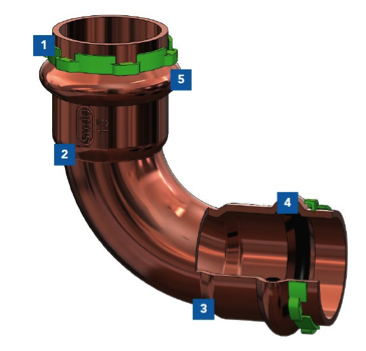 ΜΑΣΤΡΟΓΙΑΝΝΟΠΟΥΛΟΣ ΓΕΩΡΓΙΟΣ
Ενδεικτικά εξαρτήματα
ΣΥΣΤΟΛΙΚΟ ΠΡΕΣΑΡΙΣΤΌ ΤΑΦ                                                                                                             ΠΡΕΣΑΡΙΣΤΗ ΜΟΥΦΑ



                                                                                                              ΠΡΕΣΑΡΙΣΤΟ ΒΕ 










                     ΜΑΣΤΟΣ ΑΡΣΕΝΙΚΟΣ ΠΡΕΣΑΡΙΣΤΟΣ - ΒΙΔΟΤΟΣ                                                     ΜΑΣΤΟΣ ΘΥΛΙΚΟΣ ΠΡΕΣΑΡΙΣΤΟΣ - ΒΙΔΟΤΟΣ
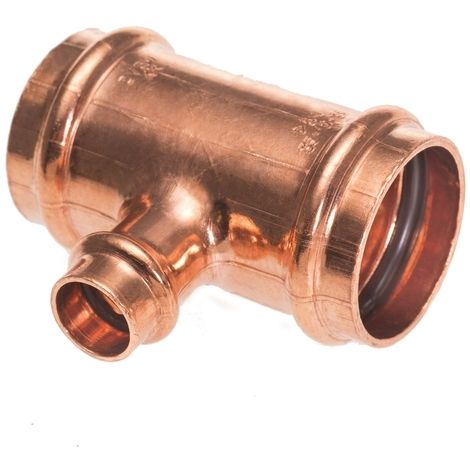 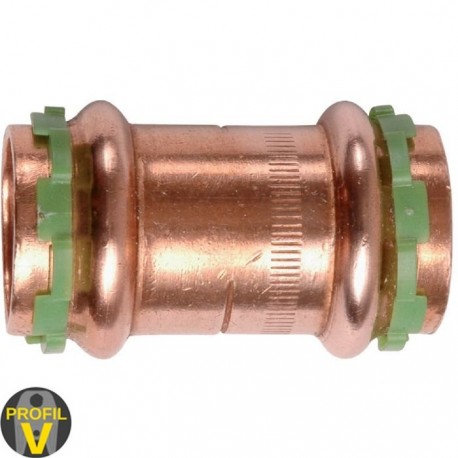 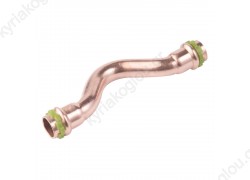 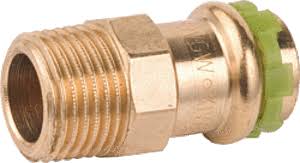 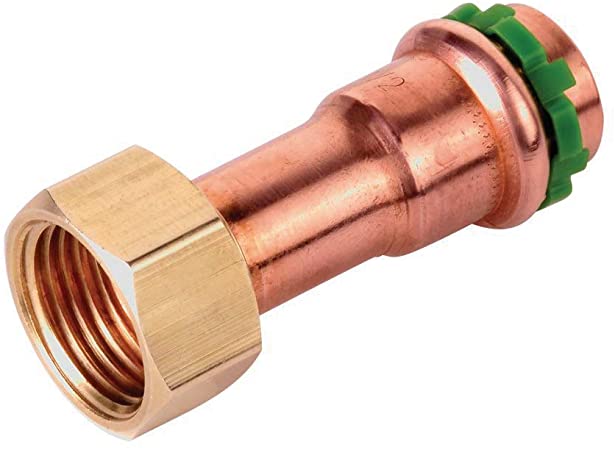 ΜΑΣΤΡΟΓΙΑΝΝΟΠΟΥΛΟΣ ΓΕΩΡΓΙΟΣ